Fig. 1. Pedigree of F103. Parents are first-degree cousins. Index case is individual II:1, depicted by solid square. ...
Nephrol Dial Transplant, Volume 21, Issue 7, July 2006, Pages 1989–1991, https://doi.org/10.1093/ndt/gfl088
The content of this slide may be subject to copyright: please see the slide notes for details.
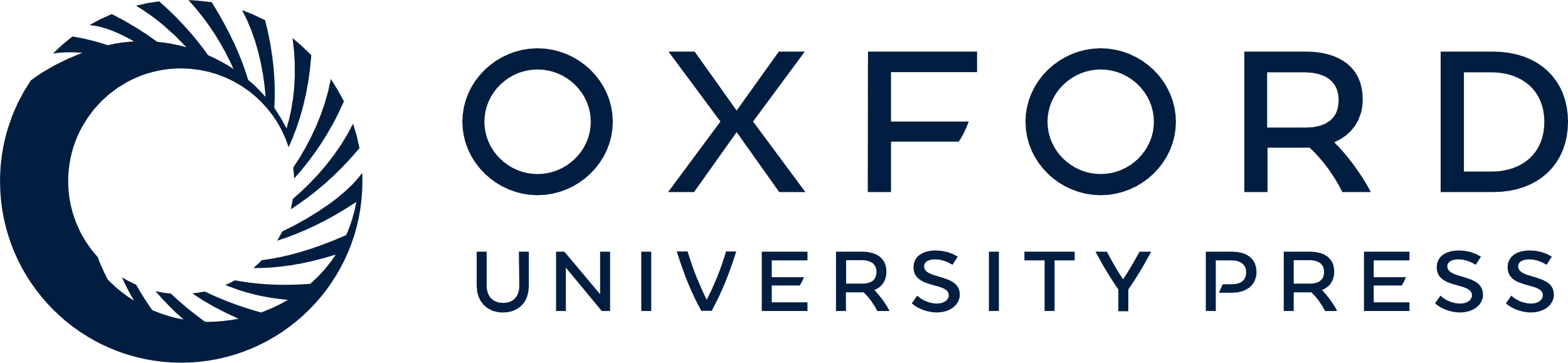 [Speaker Notes: Fig. 1. Pedigree of F103. Parents are first-degree cousins. Index case is individual II:1, depicted by solid square. Chromatograms are shown either below or beside individuals for whom DNA was available. The chromatograms demonstrate the nonsense mutation (C2719T) in exon 13, which is predicted to result in premature truncation of the protein (R907X). The position of the nucleotide change is indicated by the arrows above the chromatograms. The nucleotide sequence is represented below the chromatograms and codons are indicated by underlines. The mutation segregates from the mother and appears heterozygously in three unaffected siblings (II:2, II:3 and II:5).


Unless provided in the caption above, the following copyright applies to the content of this slide: © The Author [2006]. Published by Oxford University Press on behalf of ERA-EDTA. All rights reserved. For Permissions, please email: journals.permissions@oxfordjournals.org]